Year 9 German term 6 week 3

Spend some time learning the vocab for this week.
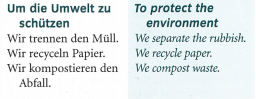 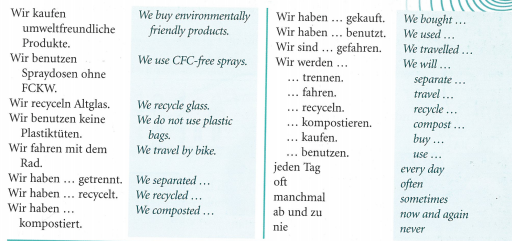 Match up the 8 sentences with the pictures.
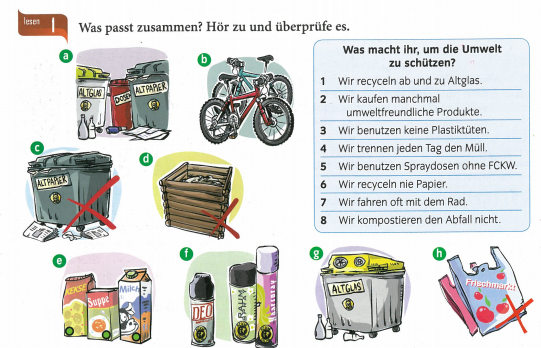 Listen to the track. What do they do to protect the environment? Example 1 d, b
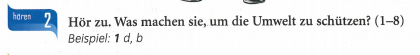 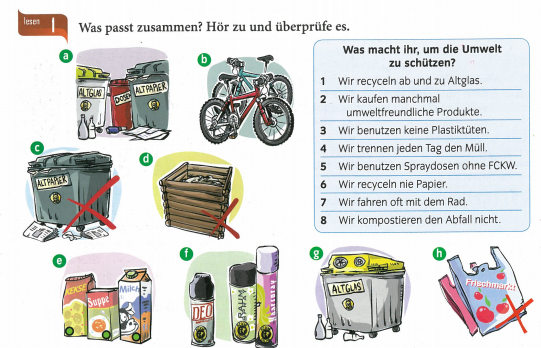 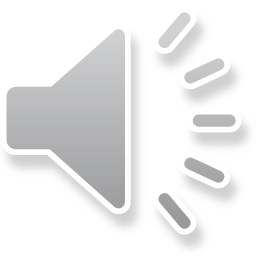 Write 5 environmentally friendly sentences and 5 environmentally unfriendly sentences
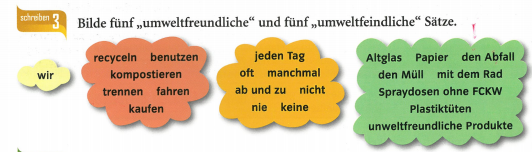